Психология девиантного поведения
Тема: «Подростковые девиации: детерминанты и формы проявления»
Девиантное поведение личности — это поведение, которое не соответствует общепринятым или официально установленным социальным нормам (не соответствует существующим законам, правилам, традициям и социальным установкам).
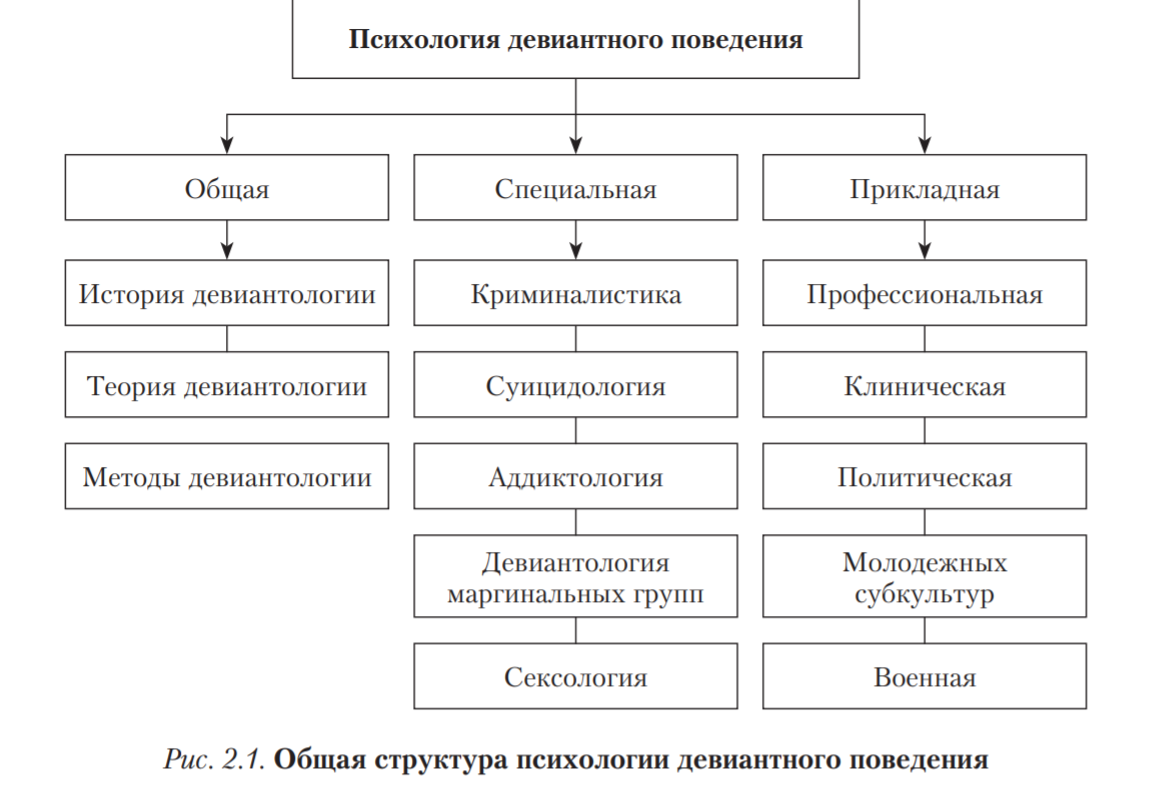 Научные направления, подходы и теории
Социологическое направление
Девиация происходит вследствие нарушения или отсутствия ясных социальных норм (Э. Дюркгейм); 
Аномия возникает в силу определенных обстоятельств, порожденных социальной структурой (Р. Мертон); 
Девиантная мотивация –  невыполнение ожиданий (Т. Парсонс) ;
Если человек не занимает прочного положения в обществе или не может достичь поставленных целей законными способами, то возникает разочарование, напряженность, человек начинает ощущать свою неполноценность и может использовать девиантные методы для достижения своих целей (Дж. Ритцер). 
Девиации возникают, когда культурные ценности, нормы и социальные связи разрушаются, ослабевают или становятся противоречивыми (К. Шоу, Г. Маккей).
Биологическое направление
Введено понятие «врожденный преступник» (Ч. Ломброзо); 
девиантное поведение рассматривают как проявление видовых наследственных программ (Ч. Дарвин, Т. Гексли); 
выявлены наследственные причины поведения человека (Ф. Гальтон, Г. Мендель);
изначально поведение человека рассматривается как агрессивное, основанное на инстинктах (К. Лоренц);
генетика – наличие лишней Y-хромосомы у мужчин обусловливает предрасположенность к криминальному поведению (У. Пирс).
Биокриминология
Повышение уровня тестостерона ведет к склонности к антиобщественному поведению (Дж. Даббс и Р. Моррис);
повреждения головного мозга, органические заболевания мозга, определенные свойства нервной системы (А. Торгенсен, К. Льюис, П. Келли); 
мозговой дефект, связанный с нарушением функциональной асимметрии мозга с ведущим дефицитом правополушарных функций. Это объясняет высокую коморбидность поведенческих расстройств между собой, а также с эмоциональными и обсессивно-компульсивными расстройствами, связанными с правополушарной дисфункцией, в первую очередь с тревогой и депрессией.
Психологическое направление
Постоянный конфликт между бессознательными влечениями и социальными ограничениями естественной активности человека (З. Фрейд);
причина девиаций заключается в дефиците эмоционального контакта ребенка с матерью в первые годы жизни (Д. Бойлби, Г. Салливан, К. Хорни); 
А. Адлера – нарушение поведения как комплекс неполноценности сочетается с неадекватной жизненной установкой и неразвитым социальным чувством. 
результат научения условной реакции. При этом существуют только три типа неприобретенных эмоциональных ответов на стимулы — страх, гнев и любовь (И. П. Павлов, Дж. Б. Уотсон);
К. Роджерса – внутренний конфликт между потребностью в самореализации и оценок извне вызывает проблемное поведение; 
А. Маслоу – отсутствия у человека согласия со своими собственными чувствами и невозможность самореализоваться в сложившихся условиях воспитания.
Медицинский подход (МКБ-10)
F-91 — расстройства поведения; 
F-91.0 — расстройства поведения, ограничивающиеся се­мейным окружением; 
F-91.1 —социализированное расстройство поведения (со сверстниками); 
F-91.2 — социализированное расстройство поведения (встречающееся у индивидов, которые в основном хорошо интегрированы в свою социально равную группу: групповое правонарушение, воровство в компании с другими, прогулы); 
F-91.3 — оппозиционно-вызывающее поведение (младший возраст,  характеризующееся выраженным вызовом, непослушанием, разрывающим отношения поведением, которое не включает правонарушительных действий).
Педагогический подход
Причина девиантного поведения – недостатки воспитательной работы с детьми и подростками (М. П. Стурова, В. И. Силенков).
Группы трудных подростков (Алемаскин М.А.):
Трудновоспитуемые — равнодушно относятся к учебе,  периодически нарушают дисциплину, правила поведения  (совершают прогулы, драки), проявляют некоторые отрицательные  качества (грубость, лживость, нечестность); 
Педагогически запущенные подростки — негативно относятся к учебной и общественно полезной деятельности, постоянно  проявляют отрицательные качества личности (грубость, лень,  нечестность, жестокость), систематически нарушают дисциплину и нормы морали, допускают  проступки (прогулы, драки, курение, употребление ПАВ),
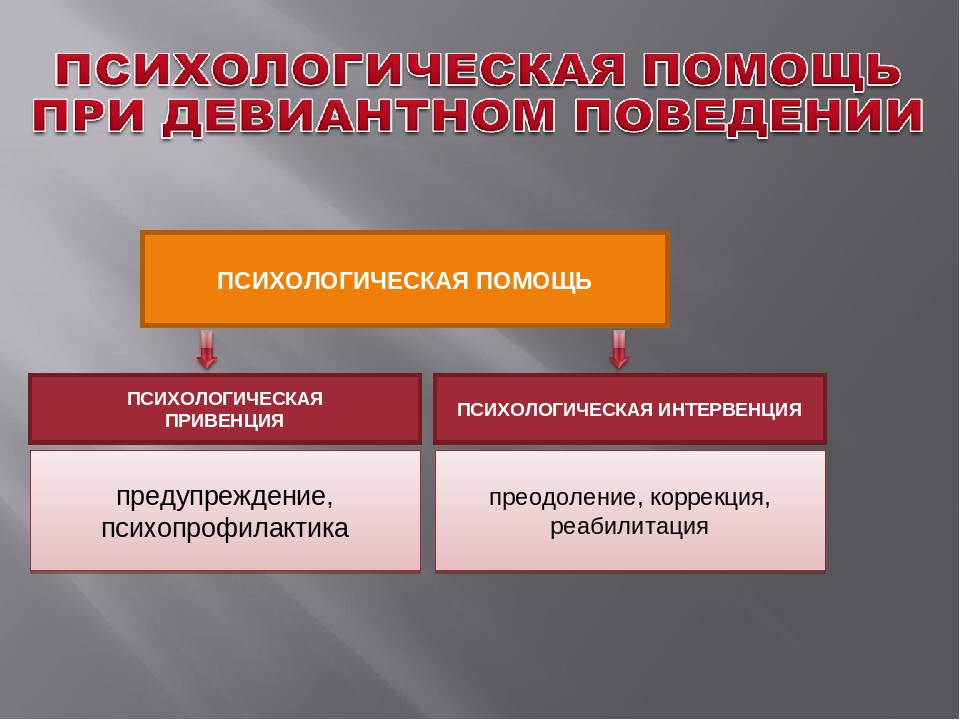 Формы интервенции
В интеллектуальной сфере – формировать объем, глубину, действенность знаний о нравственных ценностях: моральные идеалы, принципы, нормы поведения. 
В эмоциональной сфере – формировать характер нравственных переживаний, связанных с нормами или отклонениями от норм и идеалов;  пониманию своих эмоциональных состояний и причин их порождающих.
В мотивационной сфере – создание условий для новых мотивационных образований (возникают не в процессе усвоения информации, а в результате переживания, или проживания в общении, в совместной деятельности прежде всего).
Созидающие приемы(Э.Ш. Натанзон)
1. Приемы, содействующие улучшению взаимоотношений между подростков и педагогом, устанавливающие душевный контакт: проявление доброты, внимания и заботы; просьба; поощрение; проявление огорчения; поручительство. 
2. Приемы, способствующие повышению успеваемости: организация успехов в учении; ожидание лучших результатов. 
3. Приемы, вовлекающие в совершение  морально ценных поступков, в накопление опыта просоциального поведения: убеждение, доверие, моральная поддержка и укрепление веры в собственные силы, вовлечение в интересную деятельность; пробуждение гуманных чувств; нравственные упражнения. 
4. Приемы, строящиеся на понимании динамики чувств и интересов воспитанника: опосредование, «фланговый» подход;  активизация сокровенных чувств воспитанника.
Созидающие приемы(Э.Ш.Натанзон)
5. Прием мобилизации внутренних сил на выполнение задания: важно раскрыть перед подростком его возможности, показать  значимость данной работы лично для него.
6. Прием активизации (создания) целевой установки: вместе с подростком разрабатываются правила повседневной деятельности (начатое дело выполнять до конца, не браться за множество дел сразу, качественно выполнять любую работу, оценивать ее результативность, анализировать ошибки). 
7. Прием контрастности: от регулярных неудач в деятельности нужно подводить подростка к первым значительным успехам. 
8. Прием стимулирования личного достоинства подростка, защиты его самолюбия: подростку предлагают посильную работу, укрепляют его веру в успех, поддерживают его в трудных  ситуациях. 
9. Прием требовательного доверия: важно подчеркнуть неизбежность выполнения задания, но при этом поддержать подростка, выразить надежду на то, что он с заданием справится.
10. Прием поощрения: поддержка; похвала-побуждение к выполнению принятых решений, доброе участие.
Приемы коррекционного воздействия коллектива (Кочетов А.И.)
1. Прием доверия — подросток выполняет наиболее значимое общественное поручение коллектива, в котором он сможет  проявить свои знания и умения.
2. Прием постепенного приучения к деятельности на общую пользу — поручения повторяются, усложняются и мотивируются их общественной значимостью.
3. Прием поддержки коллективистских проявлений —  поощрение и одобрение коллективом усилий подростка при выполнении общественной работы в сочетании с возрастанием  доброжелательного отношения к нему окружающих; 
4. Прием недоверия — коллектив высказывает сомнение в том, поручать или нет какое-либо дело данному подростку из-за негативной оценки его отдельных личностных качеств, побуждая его тем самым к самокритике.
5. Прием отклонения недобросовестного и некачественного  выполнения работы — коллектив требует переделать работу, так как она может быть выполнена более качественно. 
6. прием включения подростка в коллективные общественно значимые виды деятельности, где он должен проявить свое  отношение к совместным коллективным делам, умение сотрудничать с одноклассниками.